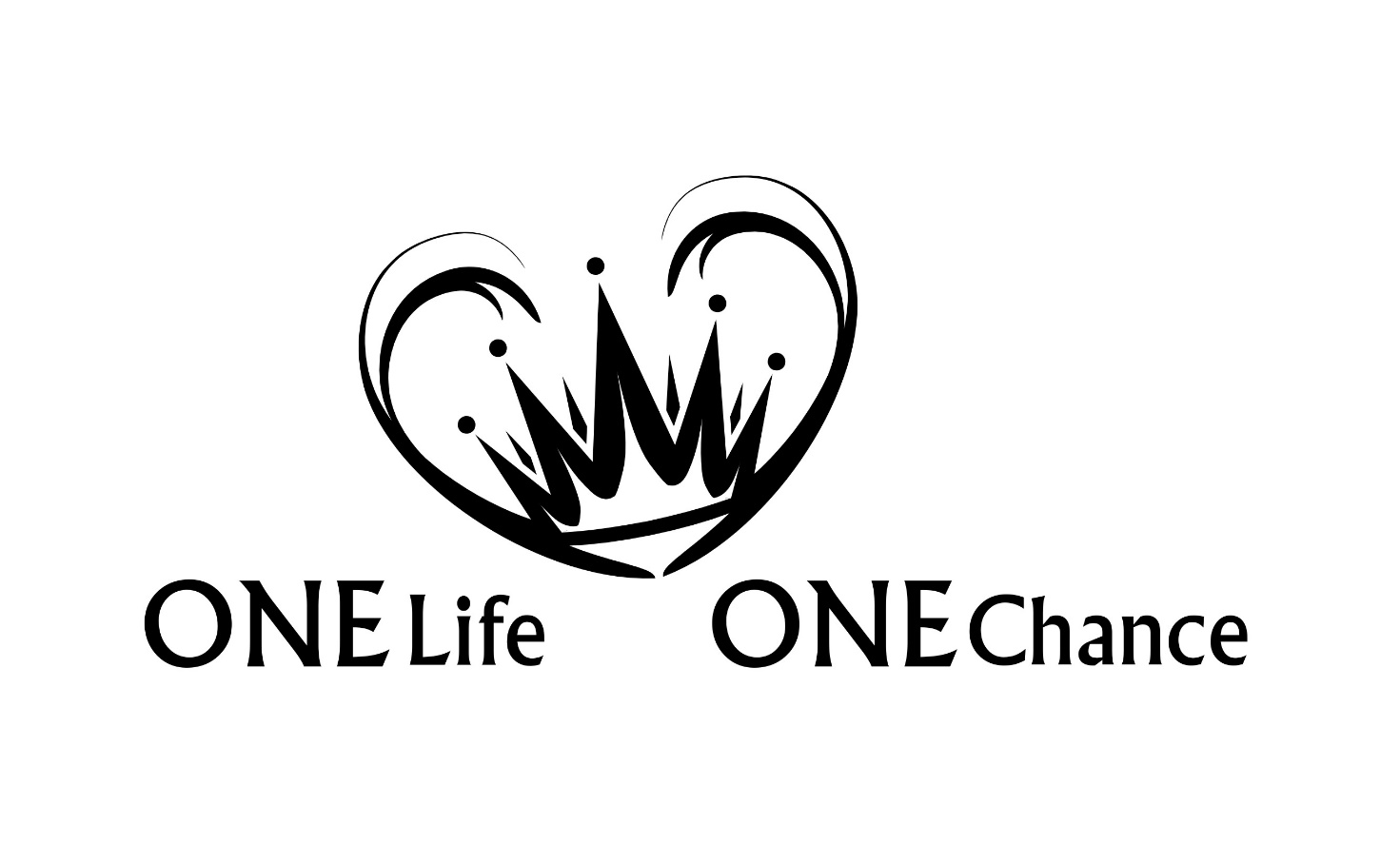 Genesis Teil 3
Genesis
Kapitel: 50 | Verse:  1533
Es gibt drei unleugbare Fakten über 
unsere heutige Existenz:

1. Geburt ist schmerzhaft
2. Das Leben ist „hart“
3. Der Tod ist sicher.
 Sündenfall in die Unabhängigkeit (Rebellion)
 
 Erlösung in die Abhängigkeit (Lebensübergabe)
„Aber die Schlange war listiger als alle Tiere des Feldes, 
die Gott der HERR gemacht hatte; und sie sprach zu 
der Frau: Sollte Gott wirklich gesagt haben, dass ihr 
von keinem Baum im Garten essen dürft? 2 Da sprach 
die Frau zur Schlange: Von der Frucht der Bäume im 
Garten dürfen wir essen; 3 aber von der Frucht des 
Baumes, der in der Mitte des Gartens ist, hat Gott 
gesagt: Esst nicht davon und rührt sie auch nicht an, 
damit ihr nicht sterbt! 4 Da sprach die Schlange zu der 
Frau: Keineswegs werdet ihr sterben! …
„… Sondern Gott weiß: An dem Tag, da ihr davon esst, 
werden euch die Augen geöffnet, und ihr werdet sein 
wie Gott und werdet erkennen, was Gut und Böse ist! 
6 Und die Frau sah, dass von dem Baum gut zu essen 
wäre, und dass er eine Lust für die Augen und ein 
begehrenswerter Baum wäre, weil er weise macht; 
und sie nahm von seiner Frucht und aß, und sie gab 
davon auch ihrem Mann, der bei ihr war, und er aß.“ 
							(Gen 3,1-6)
„Und so wurde der große Drache niedergeworfen, 
die alte Schlange, genannt der Teufel und der Satan, 
der den ganzen Erdkreis verführt; er wurde auf die 
Erde hinabgeworfen, und seine Engel wurden mit 
ihm hinabgeworfen.“ (Off 12,9)
Die Versuchung / Verführung
Die Versuchung / Verführung
Die Versuchung / Verführung
Die Versuchung / Verführung
Die Versuchung / Verführung
Die Versuchung / Verführung
Der Teufel macht dir tolle Geschenke und wenn 
du sie auspackst, lauert der Tod darin. Als Christ 
verführt er dich zunächst zum Leichtsinn, um dich 
hinterher in tiefe Niedergeschlagenheit zu stürzen!
Der Teufel hat drei Hauptbereiche, für die der 
Mensch zu allen Zeiten anfällig ist: 

Geld, Macht und Sex!
Das Versagen des Menschen
„Und Gott der HERR bildete aus dem Erdboden alle 
Tiere des Feldes und alle Vögel des Himmels und 
brachte sie zu dem Menschen, um zu sehen, 
wie er sie nennen würde, und damit jedes lebendige 
Wesen den Namen trage, den der Mensch ihm gebe.“ 
							(Gen 2,19)
Das Versagen des Menschen
Nicht als ein Engelswesen hat sich Satan den Menschen 
genähert, sondern durch eine Schlage, die der Tierwelt 
zugeordnet ist.
Das Versagen des Menschen
Sie hätten auch erkennen müssen, dass durch das 
Reden der Schlange sich ein böser Geist sich Ihnen naht.
Das Versagen des Menschen
Der Inhalt der Rede hätte ihnen klar machen müssen, 
dass der aus der Schlange redende Geist kein guter, 
sondern ein böser, gottesfeindlicher Geist sei. 
Sie sind somit ohne Entschuldigung, wenn sie dieser 
Rede Gehör schenkten.
Verheissung auf Erlösung
„Und ich will Feindschaft setzen zwischen dir und 
der Frau, zwischen deinem Samen und ihrem Samen: 
Er wird dir den Kopf zertreten, und du wirst ihn in 
die Ferse stechen.“ (Gen 3,15)
Verheissung auf Erlösung
„Tod, wo ist dein Stachel? Totenreich, wo ist dein Sieg?«
56 Der Stachel des Todes aber ist die Sünde, die Kraft 
der Sünde aber ist das Gesetz. 57 Gott aber sei Dank, 
der uns den Sieg gibt durch unseren Herrn Jesus 
Christus!“ (1Kor 15,55-57)
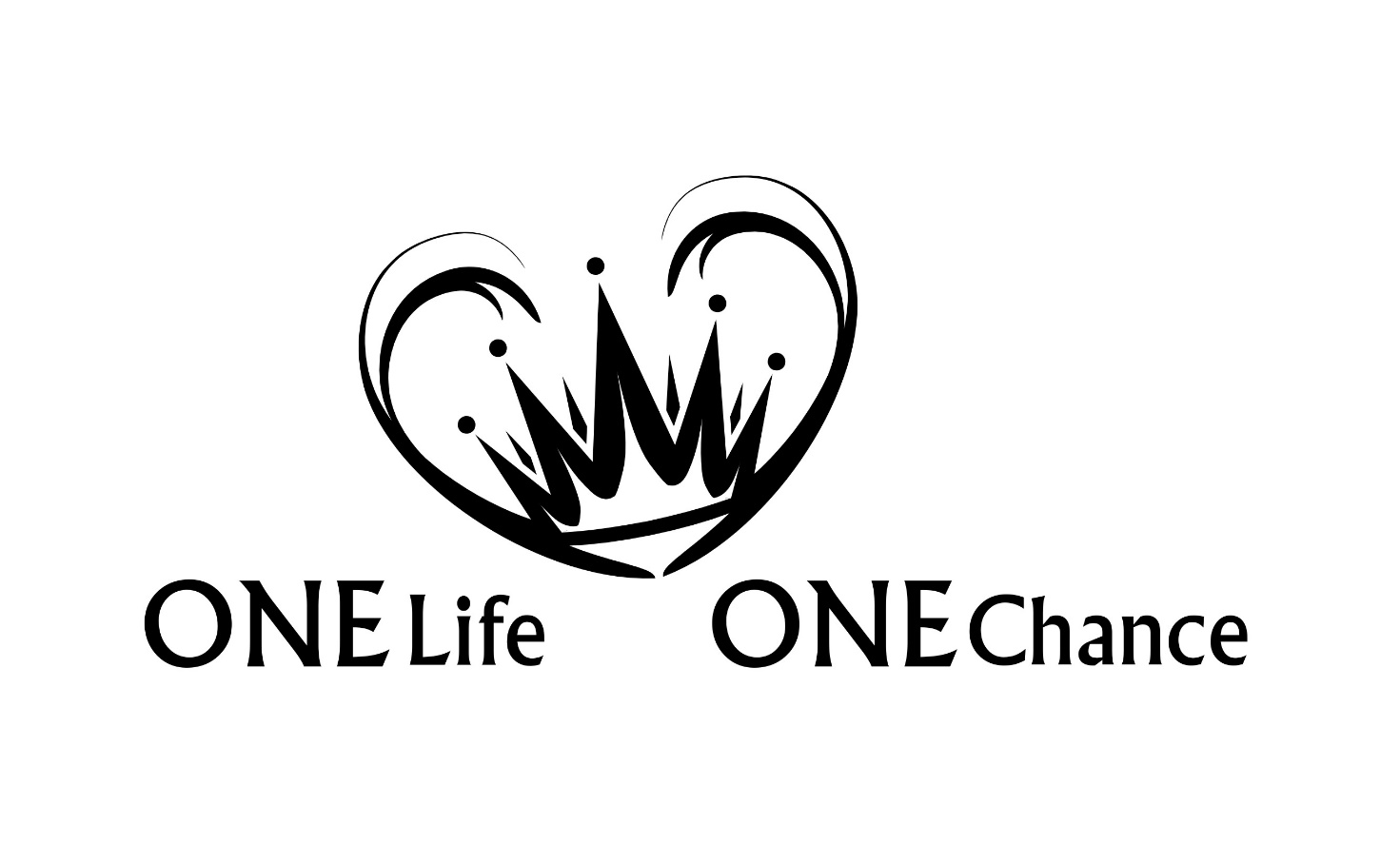 Genesis Teil 3